TOÁN
4
TOÁN
Hình nào dưới đây là hình bình hành?
1
2
3
6
5
4
A
B
D
H
C
TOÁN
DIỆN TÍCH HÌNH BÌNH HÀNH
* Đọc tên hình bình hành?
* CD là gì của hình bình hành?
* AH là gì của hình bình hành?
Hình bình hành ABCD
CD là cạnh đáy của hình bình hành
AH là đường cao của hình bình hành
TOÁN
DIỆN TÍCH HÌNH BÌNH HÀNH
A
B
h

D
H
C
I
a
a
Cạnh đáy của hình bình hành có độ dài là :  a
Chiều dài hình chữ nhật có độ dài là :  a
Đường cao của hình bình hành có độ dài là :  h
Chiều rộng hình chữ nhật có độ dài là :  h
A
B
A
B
h
h
a
H
I
a
D
H
C
TOÁN
DIỆN TÍCH HÌNH BÌNH HÀNH
* ABIH là hình gì?
* Tính  diện tích  ABIH ?
Diện tích  ABIH  =  a x h
Diện tích  ABIH   =  Diện tích ABCD
Diện tích  ABCD   =   a x h  =   Đáy x cao
A
B
A
B
h
a
H
I
D
H
C
TOÁN
DIỆN TÍCH HÌNH BÌNH HÀNH
Quy tắc:
Muốn tính diện tích hình bình hành, ta lấy cạnh đáy nhân với chiều cao ( cùng đơn vị đo)
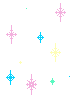 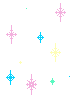 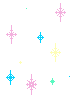 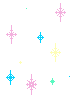 LUYỆN TẬP
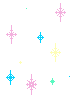 LUYỆN TẬP
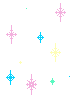 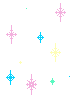 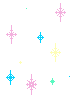 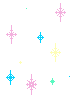 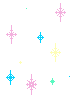 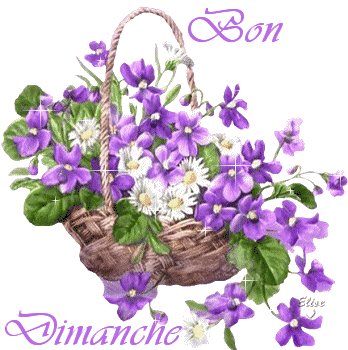 5 cm
4 cm
9 cm
13 cm
A
B
C
9 cm
7 cm
TOÁN
DIỆN TÍCH HÌNH BÌNH HÀNH
BÀI 1
Tính diện tích mỗi hình bình hành sau :
45 cm2
52 cm2
63 cm2
TOÁN
DIỆN TÍCH HÌNH BÌNH HÀNH
BÀI 2
a)  Tính diện tích hình bình hành biết: Độ dài đáy là 12 cm, chiều cao là 8 cm.
b)  Tính diện tích hình bình hành biết  : Độ dài đáy là 4 dm, chiều cao là 34cm.
TOÁN
DIỆN TÍCH HÌNH BÌNH HÀNH
BÀI 2
b)  Tính diện tích hình bình hành biết  : Độ dài đáy là 4 dm, chiều cao là 34cm.
LỜI GIẢI
* Đổi đơn vị đo: 4dm = 40cm
Diện tích hình bình hành là:
40 x 34 =  1360 (cm2 )
Đáp số : 1360 cm2
TOÁN
DIỆN TÍCH HÌNH BÌNH HÀNH
Muốn tính diện tích hình bình hành, ta lấy cạnh đáy nhân với chiều cao ( cùng đơn vị đo)
Về nhà học thuộc quy tắc tính diện tích hình bình hành